Ώρα για παιγνίδι…Βρες τη σωστή απάντηση
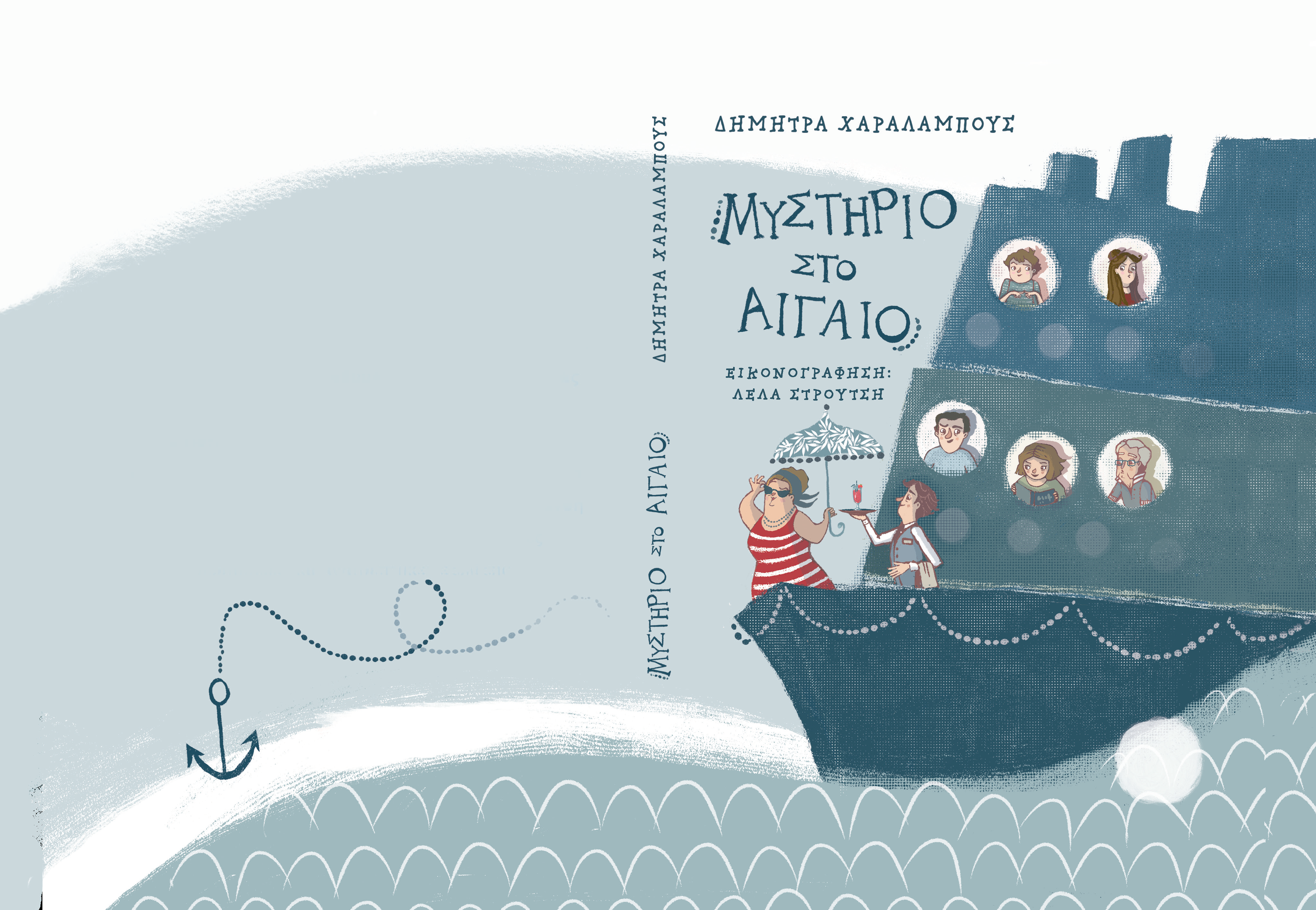 Συγγραφέας:
Δήμητρα Χαραλάμπους
1. Το βιβλίο «Μυστήριο στο Αιγαίο» είναι:
α) Παραμύθι

β) Διήγημα

γ) Παιδικό μυθιστόρημα 

δ) Άρθρο
2. Το βιβλίο «Μυστήριο στο Αιγαίο» έχει εικονογραφήσει:
α) Η Αιμιλία Κονταίου

β) Η Σάντρα Ελευθερίου

γ) Η Δήμητρα Χαραλάμπους

δ) Η Λέλα Στρούτση
3. Το βιβλίο «Μυστήριο στο Αιγαίο έχει εκδοθεί από τον εκδοτικό οίκο:
α) Τελεία

β) Πάργα

γ) Κόκκινη Κλωστή Δεμένη

δ) Κέδρος
4. Ο Γιάννης εκνευριζόταν με τις καλοκαιρινές κρουαζιέρες γιατί:
α) Βαριόταν πολύ πάνω στο πλοίο

β) Τον έπιανε ναυτία

γ) Είχε πάει κρουαζιέρα με την οικογένεια του πολλές φορές και είχε κουραστεί να κάνουν τα ίδια κάθε χρόνο

δ) Όλα τα πιο πάνω
5. Ο Γιάννης και η Σοφία θα είχαν για πρώτη φορά δική τους καμπίνα πάνω στο πλοίο:
α) ΣΩΣΤΟ

β) ΛΑΘΟΣ
6. Ο σεφ στη φετινή κρουαζιέρα είναι:
α) Άγγλος

β) Γάλλος

γ) Κύπριος

δ) Αμερικανός
7. Ο κ. Αποστόλης είναι:
α) Ψηλός και ξερακιανός, με κάτασπρα μαλλιά και γυρτή πλάτη

β) Κοντός και ευτραφής,  με ξανθά κοντοκουρεμένα μαλλιά

γ) Μέτριος σε ανάστημα και πολύ νεότερος από την κ. Ζωζώ

δ) Στο ίδιο ύψος με την κ. Ζωζώ και πολύ μεγαλύτερος σε ηλικία
8. Ο Γιάννης σημαδεύει τα χαρτονομίσματά του:
α) για να μην τα χάνει

β) για να μην του τα παίρνει η Σοφία

γ) για να τα αποταμιεύει πιο εύκολα

δ) επειδή του τα έκανε δώρο ο συνονόματος παππούς του
9. Η Μικρή Βενετία βρίσκεται:
α) Στην Ίο 

β) Στην Κω

γ) Στη Βενετία

δ) Στη Μύκονο
10. Στην πιο κάτω εικόνα η Σοφία και η μαμά της βρίσκονται:
α) Σε μια παραλία στη Σύμη

β) Στην πισίνα του πλοίου

γ) Σε μια παραλία στον Μυλοπότα της Ίου

δ) Σε μια ερημική παραλία με βοτσαλάκια
11. Ο κ. Άρης και ο Κώστας που συναντήθηκαν τυχαία στο πλοίο ήταν:
α) Συμφοιτητές στο Πανεπιστήμιο

β) Φίλοι από το δημοτικό

γ) Συμμαθητές στο γυμνάσιο και στο λύκειο

δ) Συνάδελφοι σε προηγούμενη δουλειά
12.  Η τόμπολα που διοργανώθηκε στο πλοίο είχε φιλανθρωπικό χαρακτήρα:
α) ΛΑΘΟΣ

β) ΣΩΣΤΟ
13. Ποιο απόσπασμα του βιβλίου ταιριάζει με την πιο κάτω εικόνα;
α) «Μέχρι να φτάσουν στη Ρόδο, το ποσό που είχε μαζευτεί ήταν πενταψήφιο και αρκετά μεγάλο, ώστε να κάνει πολλά μουτράκια να λάμψουν αισιόδοξα».
β) «Το κοινό χειροκρότησε θερμά και το 
παιχνίδι ξεκίνησε. Τι κι αν τα κέρδη δεν 
κατέληγαν σε κάποιον από τους παίχτες;
Η αγωνία ήταν μεγάλη και ο ενθουσιασμός
ασυγκράτητος».
γ)  «Ο Γιάννης περίμενε υπομονετικά στη 
σειρά και, δίνοντας στην ταμία τέσσερα 
σημαδεμένα χαρτονομίσματα, αγόρασε 
τέσσερις κάρτες».
14. Τα πιο κάτω γεγονότα εξελίσσονται στο κεφάλαιο 5. Βάλτε τα στη σωστή σειρά σημειώνοντας τα αντίστοιχα γράμματα στο κουτί που ακολουθεί:
α) Ο Κώστας φύλαξε στο χρηματοκιβώτιο τα λεφτά που είχαν μαζευτεί στην τόμπολα. 
β) Το τακουνάκι της κυρίας πιάστηκε στο χαλί και ο Άρης τη βοήθησε να το απελευθερώσει.
γ) Ο Κώστας βοήθησε την ηλικιωμένη κυρία να φτάσει στο κατάστρωμα αποβίβασης και να βγει στη στεριά.
δ) Ο Κώστας βρίσκει στο τελευταίο κατάστρωμα του πλοίου μια επιβάτιδα που έχει χαθεί.
δ		α		β		γ
15. Η οικογένεια Παπαδιαμαντοπούλου επισκεπτόταν τη Σύμη για πρώτη φορά:
α) ΛΑΘΟΣ

β) ΣΩΣΤΟ

γ) ΔΕΝ ΓΝΩΡΙΖΟΥΜΕ
16. Στο μαγαζί στη Σύμη ο Γιάννης είδε κάτι τρομερά παράξενο:
α) Η κ. Ζωζώ ήθελε να αγοράσει οπωσδήποτε ένα φουλάρι 

β) Ο κ. Αποστόλης ήθελε να αγοράσει σφουγγάρια

γ) Ο κ. Αποστόλης πλήρωσε με το σημαδεμένο χαρτονόμισμα του Γιάννη

δ) Η κ. Ζωζώ βιαζόταν να γυρίσει στο πλοίο
17. Οι πρώτες υποψίες για την κλοπή των χρημάτων της τόμπολας βαραίνουν:
α) Τον Γιάννη

β) Το ηλικιωμένο ζευγάρι

γ) Τον καπετάνιο

δ) Τον Κώστα
18. Το μήνυμα που φαίνεται στην πιο κάτω εικόνα το άφησαν τα παιδιά:
α) Στη ρεσεψιόν για να παραδοθεί στον καπετάνιο

β) Στους γονείς τους για να τους δείξουν πως ήξεραν τους ενόχους

γ) Στον Κώστα για να τον αιφνιδιάσουν
19. Βάλε στη σωστή σειρά  τις πιο κάτω πληροφορίες που αφορούν το σχέδιο που κατέστρωσε ο Γιάννης για να ξεσκεπάσει τους ενόχους:
Η μύτη του μπαστουνιού πιάνεται στο σωσίβιο και το μπαστούνι ανοίγει στη μέση, αποκαλύπτοντας το πολύτιμο, κλεμμένο του περιεχόμενο! 

Ο Γιάννης κατηγορεί τον κ. Αποστόλη ότι είχε στα χέρια του το σημαδεμένο χαρτονόμισμα κι εκείνος το αρνείται.

Η Σοφία ρωτά την κ. Ζωζώ αν έχασε κάποιο κόσμημα και αυτή το επιβεβαιώνει.

Ο καπετάνιος και ο Κώστας λαμβάνουν ένα ανησυχητικό μήνυμα και καταφτάνουν στο δωμάτιο της κ. Ζωζώς και του κ. Αποστόλη.

Από την ντουλάπα πέφτουν μερικά «ύποπτα» αντικείμενα: μια τσάντα θαλάσσης κι ένα ζευγάρι παπούτσια ολόιδια με αυτά που φορούσε η μυστηριώδης επιβάτιδα του 12ου ορόφου το βράδυ που εξαφανίστηκαν τα χρήματα. Πέφτει κι ένα μπαστούνι.

Η τρικυμία χειροτερεύει κι ο κύριος Αποστόλης χάνει την ισορροπία του. Ο Γιάννης του πετά το μπαστούνι για να πιαστεί από αυτό.

Η θάλασσα αγριεύει και, στην προσπάθειά του να μην πέσει, ο Γιάννης ανοίγει κατά λάθος την ντουλάπα της καμπίνας.
19. Βάλε στη σωστή σειρά  τις πιο κάτω πληροφορίες που αφορούν το σχέδιο που κατέστρωσε ο Γιάννης για να ξεσκεπάσει τους ενόχους:
Η μύτη του μπαστουνιού πιάνεται στο σωσίβιο και το μπαστούνι ανοίγει στη μέση, αποκαλύπτοντας το πολύτιμο, κλεμμένο του περιεχόμενο! 

Ο Γιάννης κατηγορεί τον κ. Αποστόλη ότι είχε στα χέρια του το σημαδεμένο χαρτονόμισμα κι εκείνος το αρνείται.

Η Σοφία ρωτά την κ. Ζωζώ αν έχασε κάποιο κόσμημα και αυτή το επιβεβαιώνει.

Ο καπετάνιος και ο Κώστας λαμβάνουν ένα ανησυχητικό μήνυμα και καταφτάνουν στο δωμάτιο της κ. Ζωζώς και του κ. Αποστόλη.

Από την ντουλάπα πέφτουν μερικά «ύποπτα» αντικείμενα: μια τσάντα θαλάσσης κι ένα ζευγάρι παπούτσια ολόιδια με αυτά που φορούσε η μυστηριώδης επιβάτιδα του 12ου ορόφου το βράδυ που εξαφανίστηκαν τα χρήματα. Πέφτει κι ένα μπαστούνι.

Η τρικυμία χειροτερεύει κι ο κύριος Αποστόλης χάνει την ισορροπία του. Ο Γιάννης του πετά το μπαστούνι για να πιαστεί από αυτό.

Η θάλασσα αγριεύει και, στην προσπάθειά του να μην πέσει, ο Γιάννης ανοίγει κατά λάθος την ντουλάπα της καμπίνας.
7
3
1
2
5
6
4
20. Στην πιο κάτω εικόνα ο καπετάνιος παραδίδει στον Γιάννη ένα δώρο. Τι είναι;
α) Ένα αεροπορικό εισιτήριο για Βενετία

β) Μια δωρεάν εφταήμερη κρουαζιέρα για όλη την οικογένεια με στάσεις σε λιμάνια της Μεσογείου

γ) Ένα μέρος από τα λεφτά της τόμπολας